ДОПОЛНИТЕЛЬНАЯ ОБЩЕОБРАЗОВАТЕЛЬНАЯ  ОБЩЕРАЗВИВАЮЩАЯ ПРОГРАММА ПО
ДЕКОРАТИВНО- ПРИКЛАДНОМУ  ТВОРЧЕСТВУ
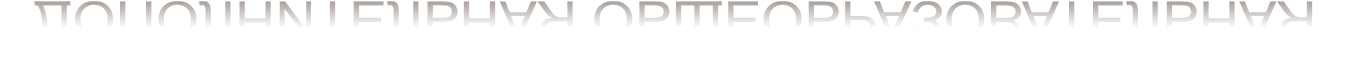 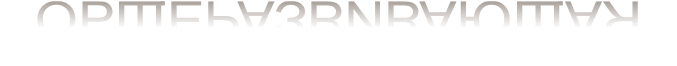 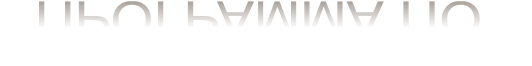 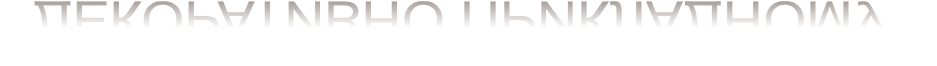 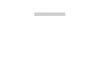 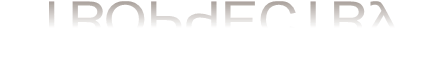 «ГОРОД МАСТЕРОВ»
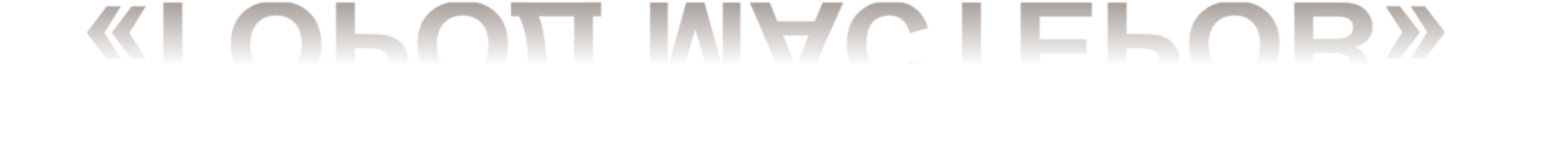 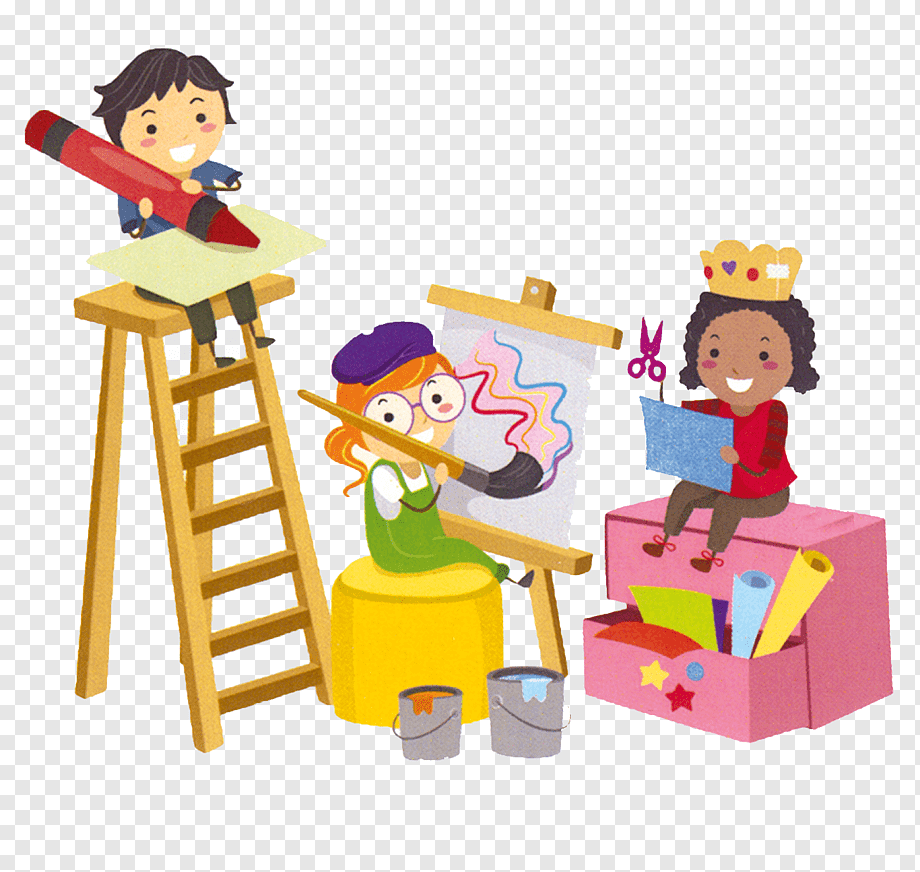 Возраст детей: 5 - 6 лет
               Срок реализации: 1 год
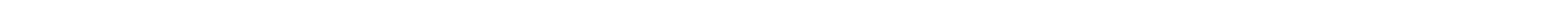 ЦЕЛЬ ПРОГРАММЫ
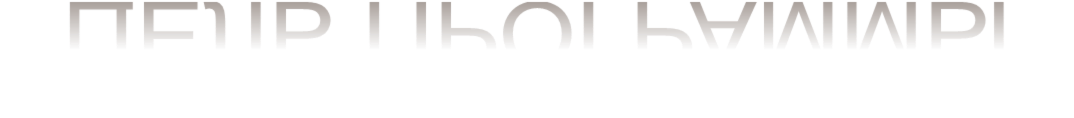 Создание условий для раскрытия и развития потенциальных творческих способностей и возможностей детей  средствами декоративно-прикладного искусства через практическое освоение технологий изготовления изделий в различных  техниках.
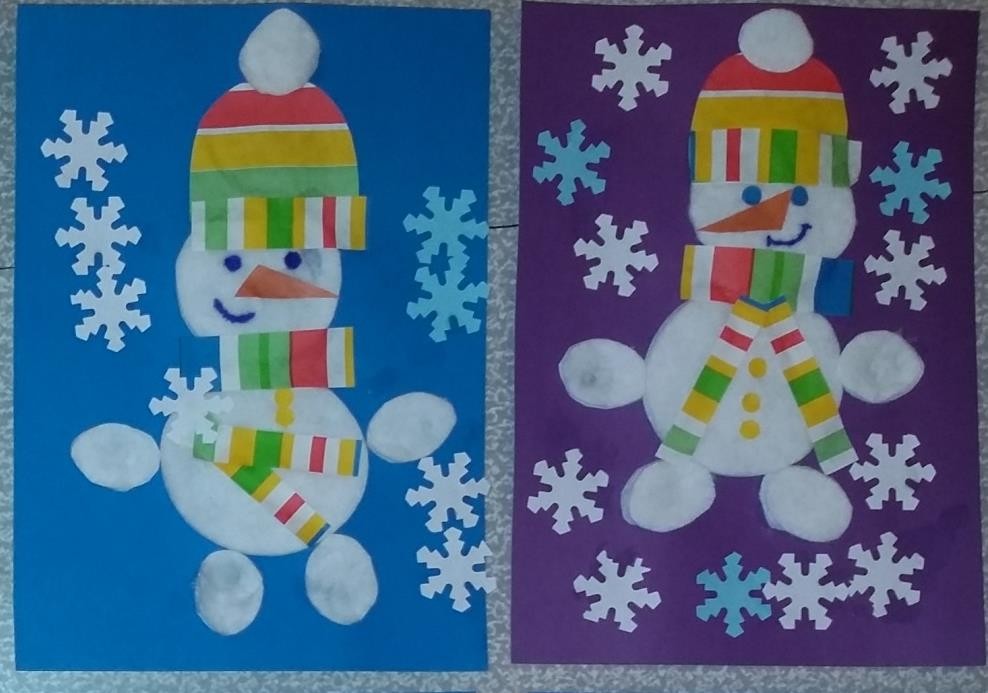 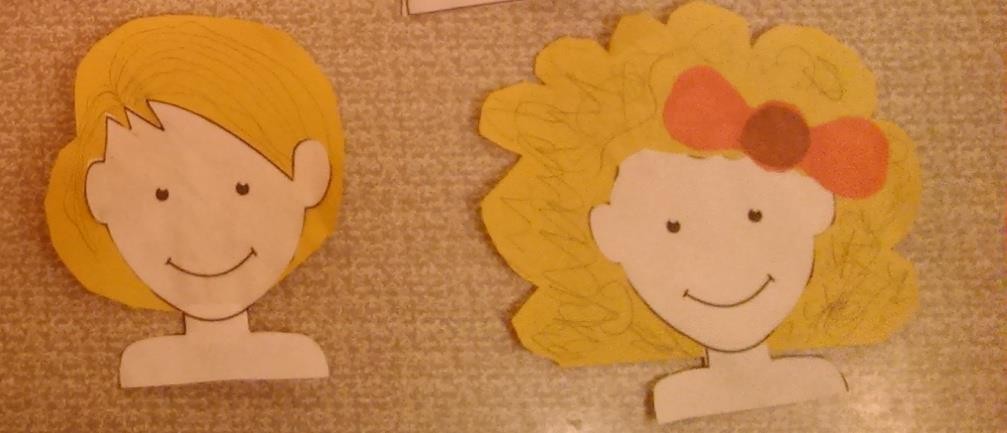 Задачи  
Образовательные задачи:  
-Формировать устойчивый интерес к декоративно – прикладному творчеству, через освоение приёмов и методов работы с различными материалами и инструментами.  
-Создать условия для свободного экспериментирования с различными   материалами и инструментами   
-Дать знания по композиции, формообразования, цветоведения, знания по истории возникновения и развития изучаемых видов ДПИ.
Воспитательные задачи:  
- Воспитать 	доброжелательное 	отношение 	 к сверстникам, 	эмоциональную отзывчивость, умение ждать, радоваться достигнутому результату.  
-Воспитывать усидчивость, аккуратность, трудолюбие, дисциплинированность, навыки самообслуживания, прививать навыки работы в коллективе, бережное отношение к вещам, навыки культуры поведения
Развивающие задачи:  
-Развивать художественный вкус, фантазию, изобретательность, пространственное воображение и внимание.  Обогащать визуальный опыт детей через посещение выставок, походов на природу.  
-Развивать у детей способность творчески мылить, приучать к точным движениям пальцев, совершенствовать мелкую моторику рук, развивать глазомер.
ПРОГРАММА РАССЧИТАНА НА ВСЕХ  ДЕТЕЙ БЕЗ ОГРАНИЧЕНИЙ В ВОЗРАСТЕ  ОТ 5 ДО 6 ЛЕТ
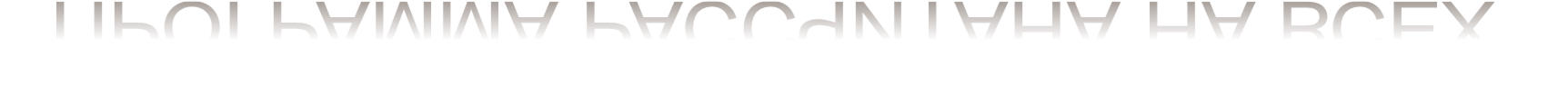 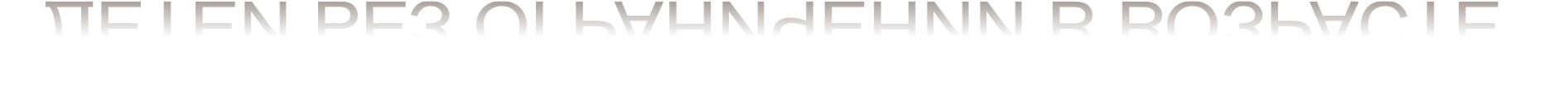 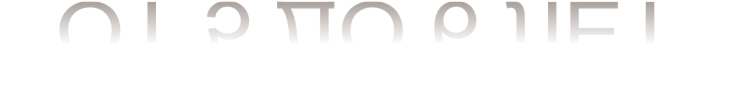 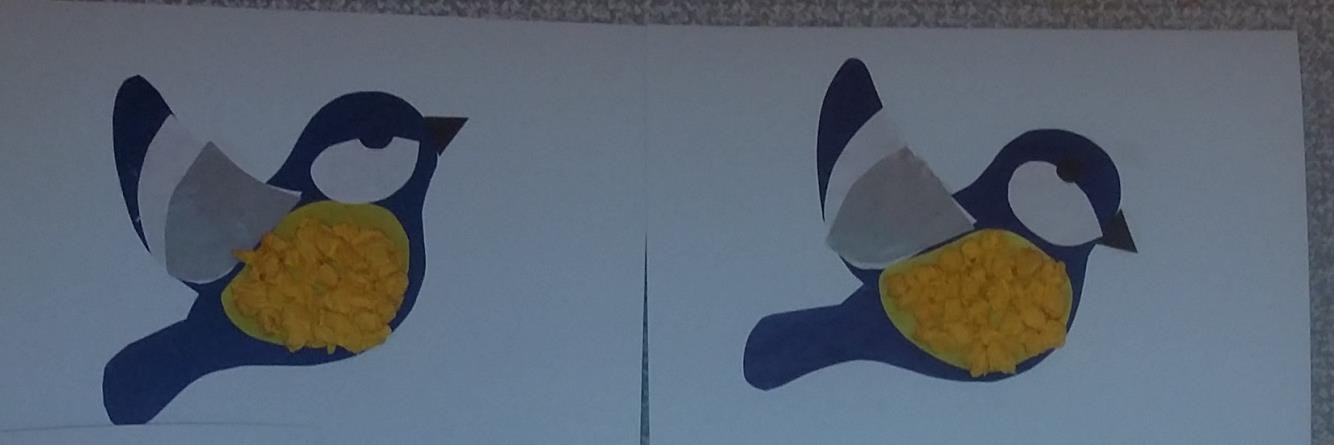 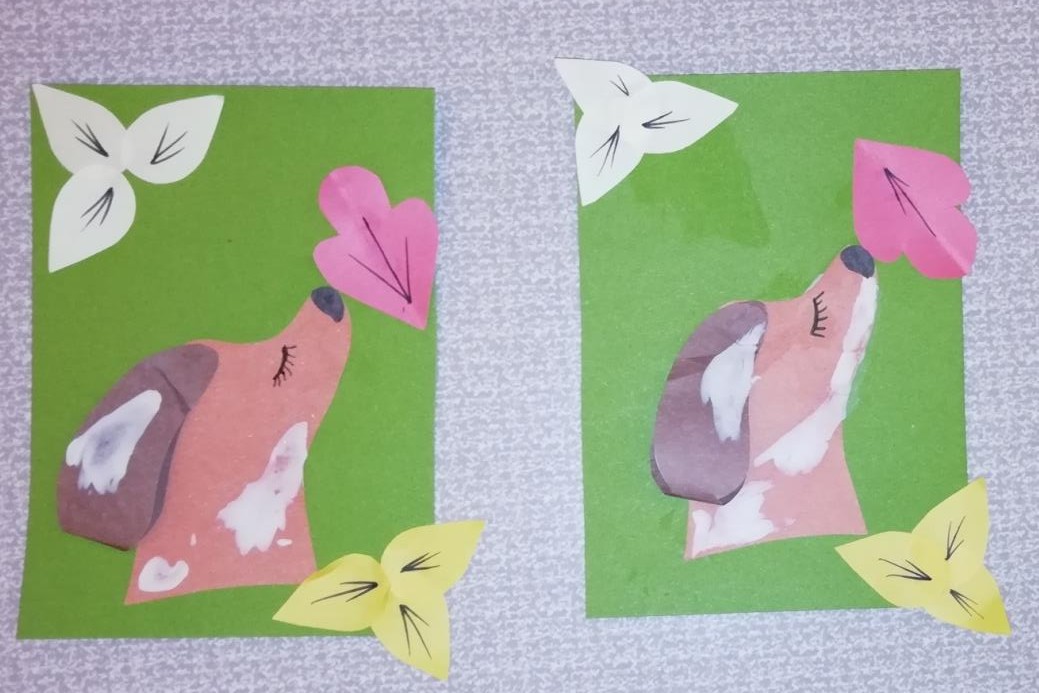 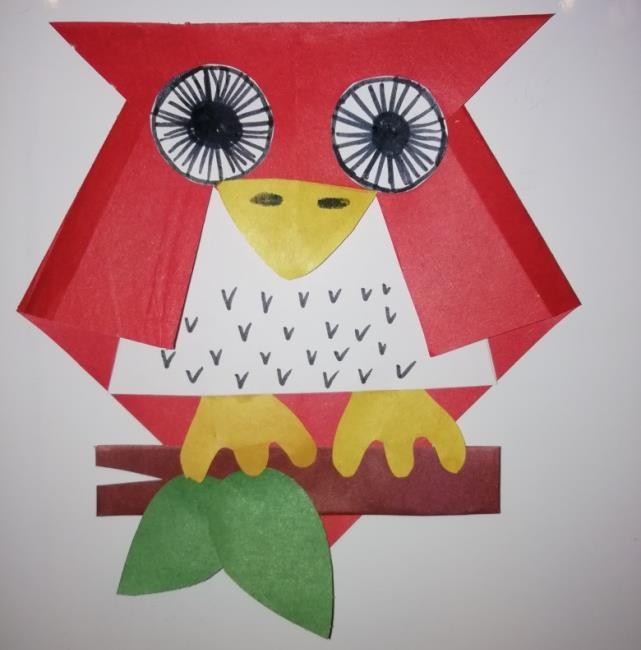 ПРОГРАММА ОБУЧЕНИЯ СОСТОИТ ИЗ  УЧЕБНЫХ БЛОКОВ
     «Рисунок»,
«Аппликация»,
«Рельефная
аппликация», «Объемная  аппликация», «Лепка»,
«Тестоплатика»,
«Бумагоплатика»,
«Работа с тканью,  нитками и веревкой».
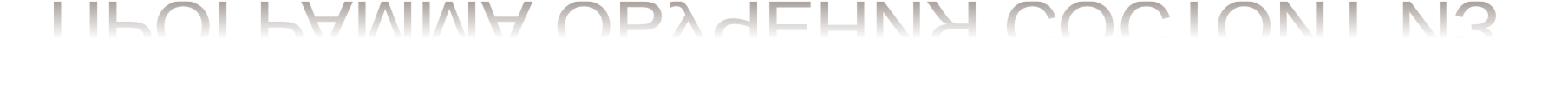 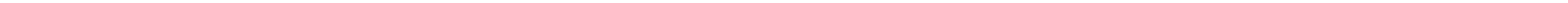 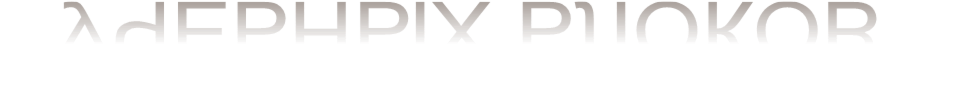 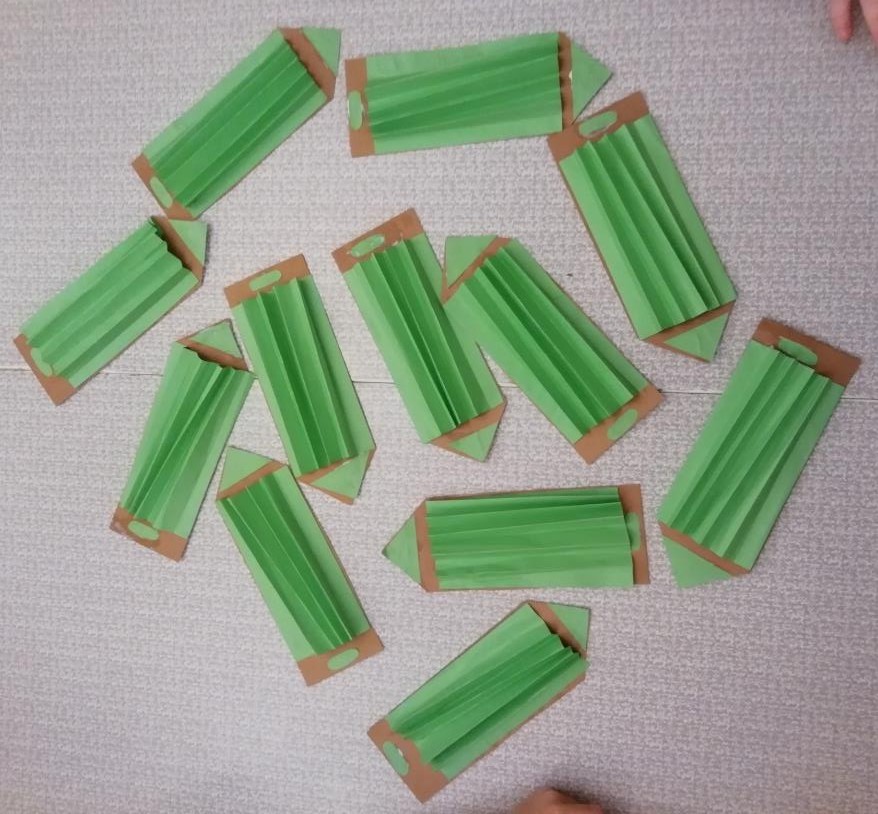 ПРИ	ВЫПОЛНЕНИИ РАБОТ ПРИМЕНЯЮТСЯ  НЕСКОЛЬКО ТЕХНИК ИСПОЛНЕНИЯ	В ОДНОЙ  ТВОРЧЕСКОЙ	РАБОТЕ
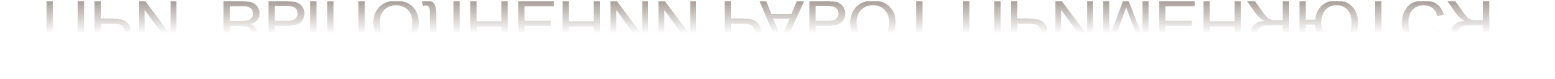 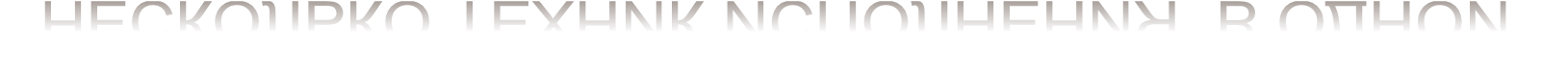 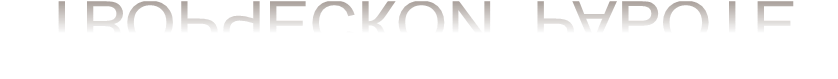 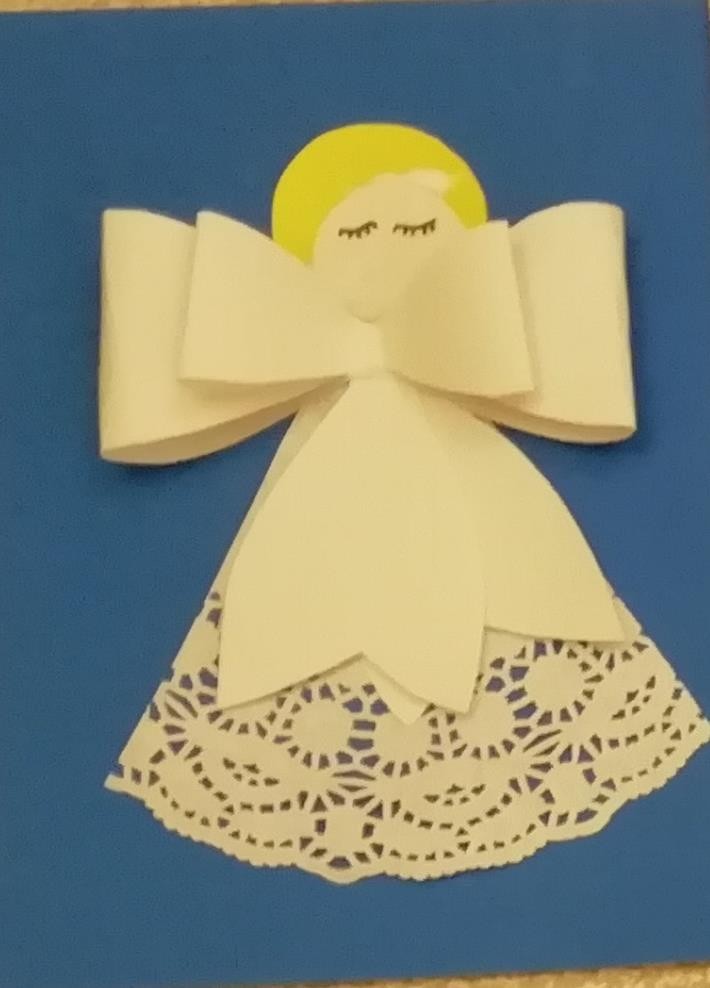 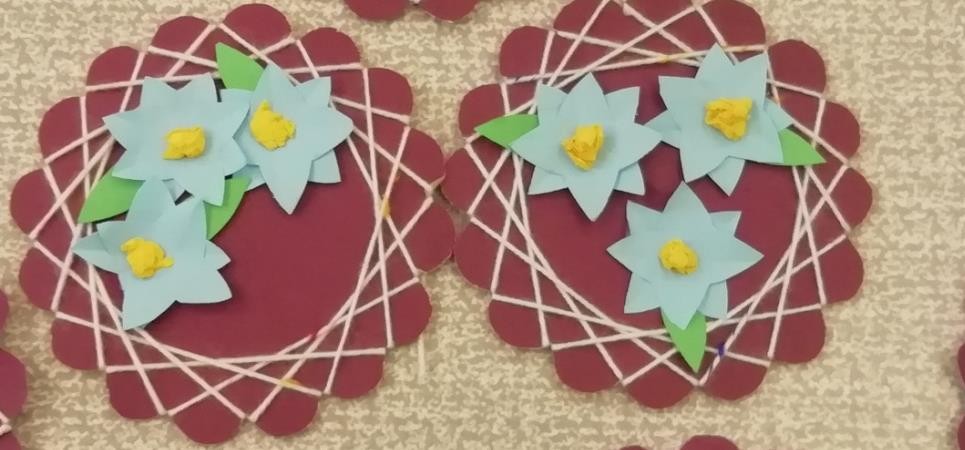 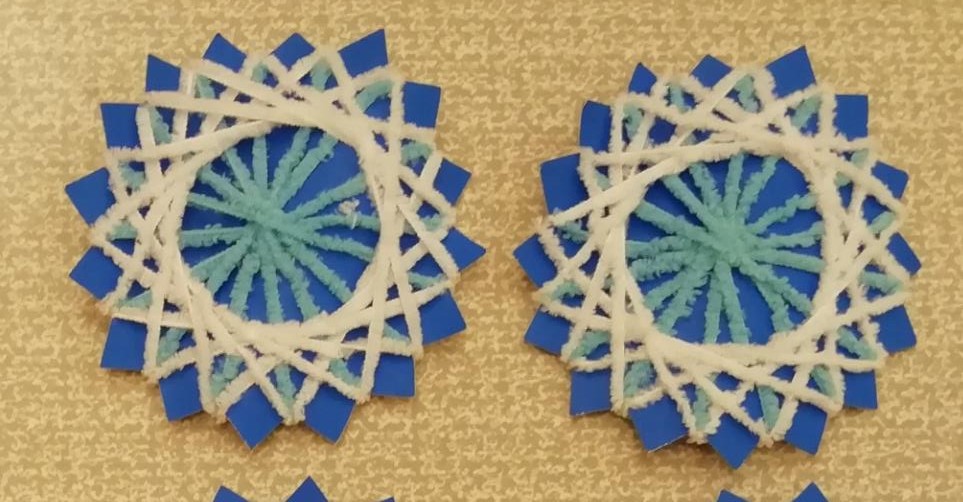 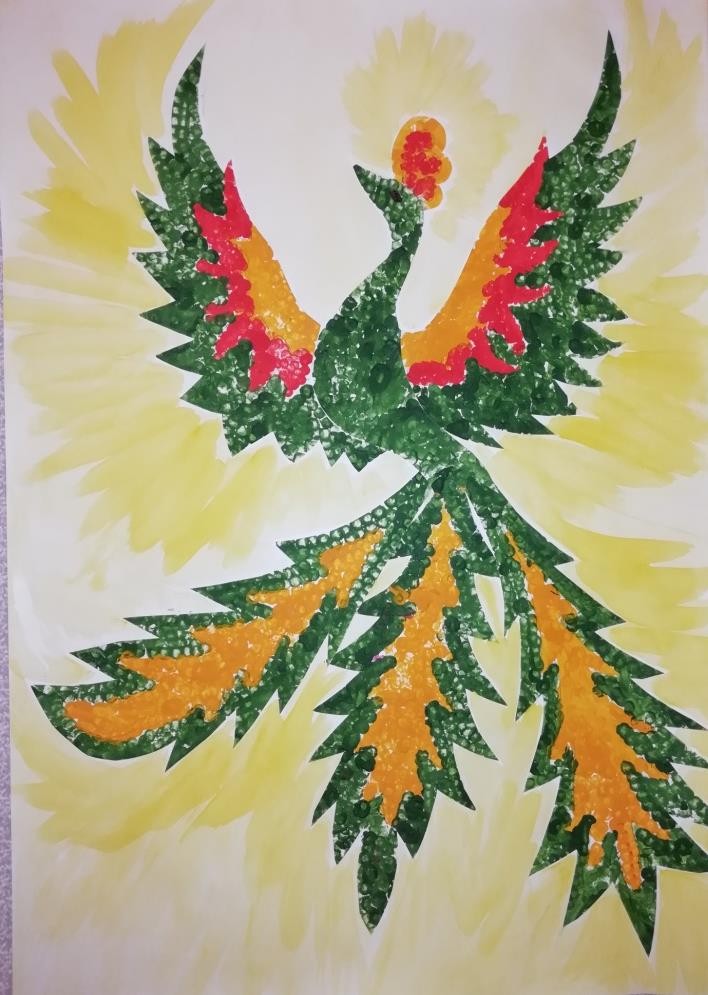 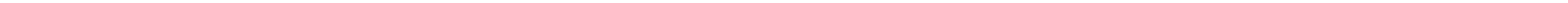 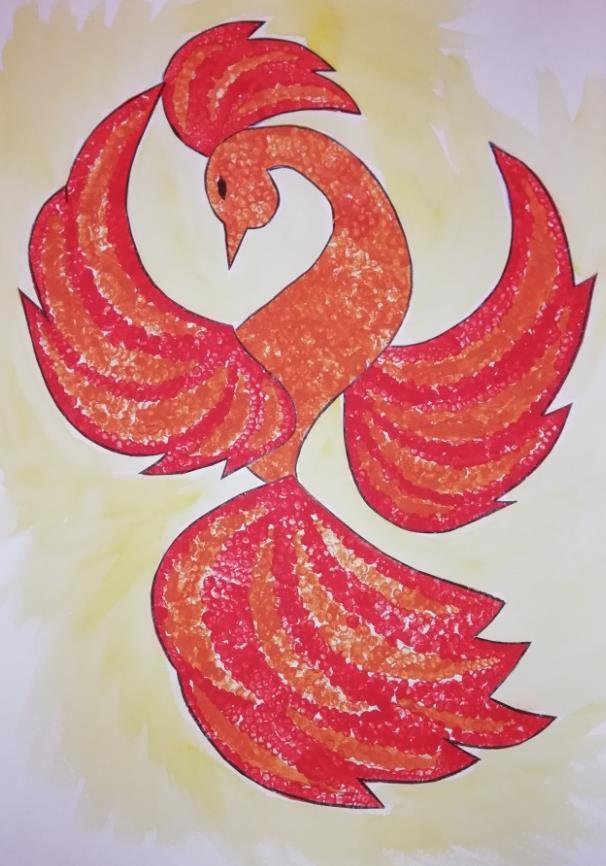 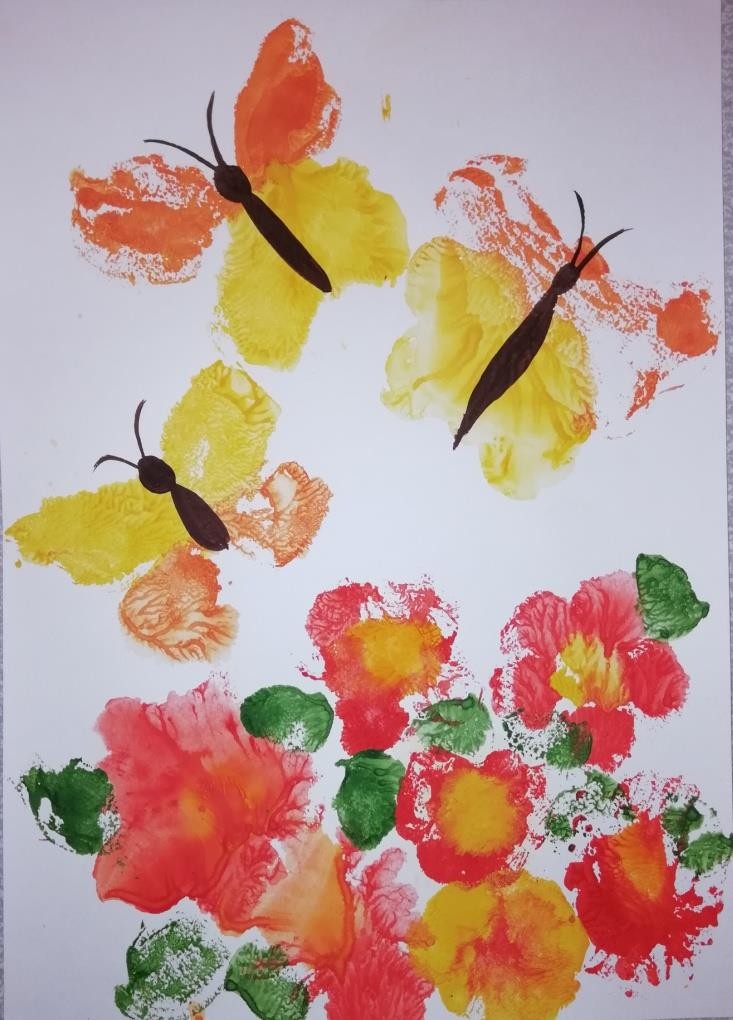 ЕЖЕГОДНО ТВОРЧЕСКИМИ РАБОТАМИ
РЕБЯТ УКРАШАЕТСЯ НОВОГОДНЯЯ	ЕЛКА
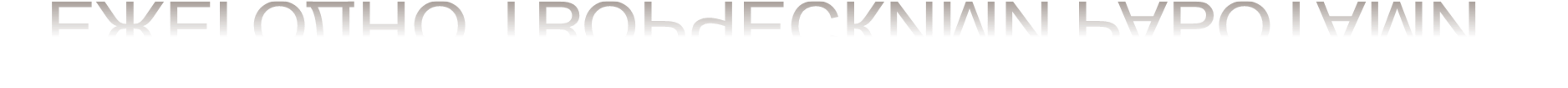 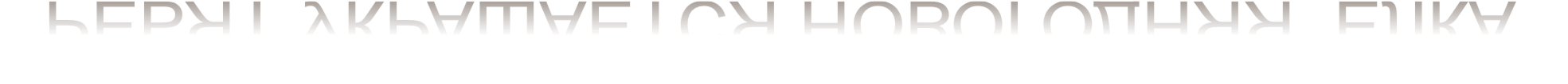 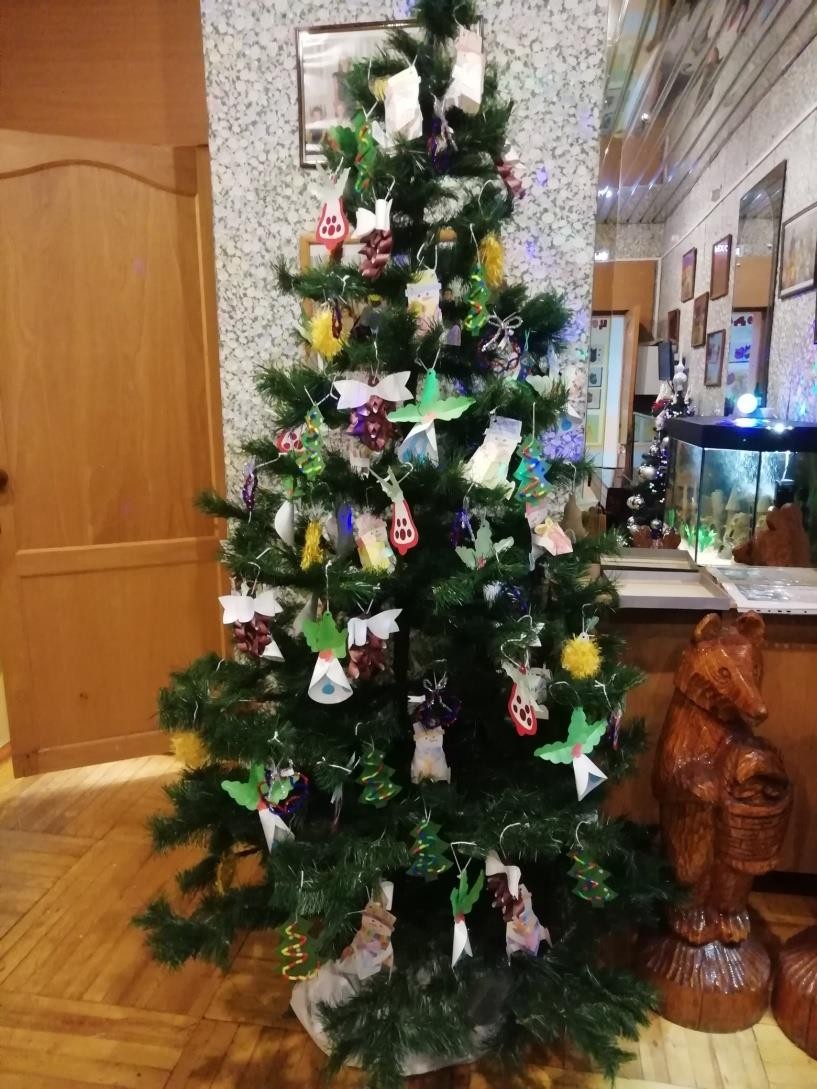 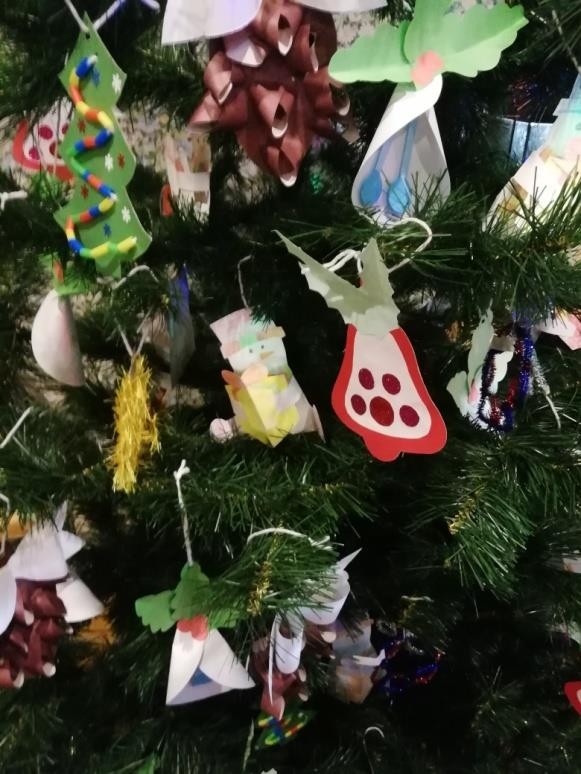 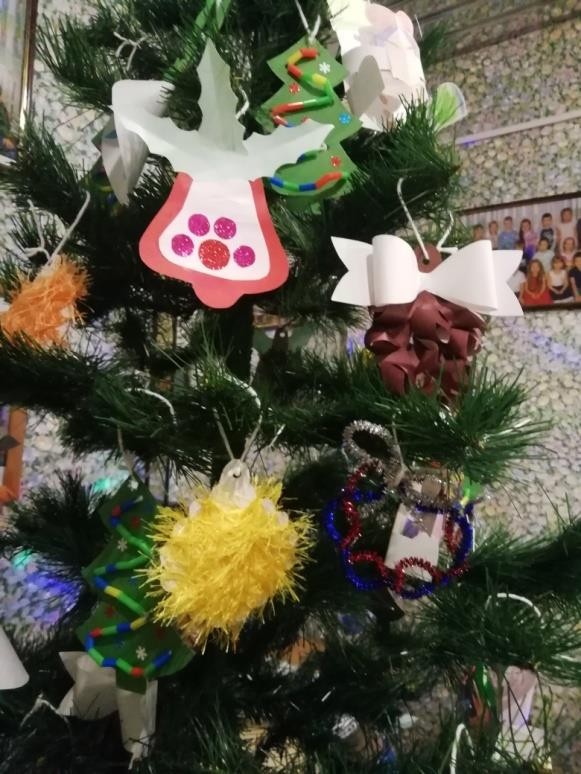 СПАСИБО ЗА ВНИМАНИЕ!!!
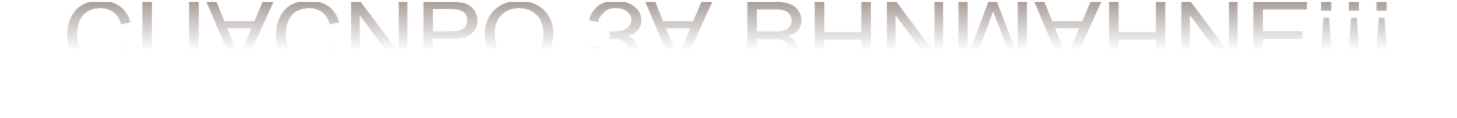 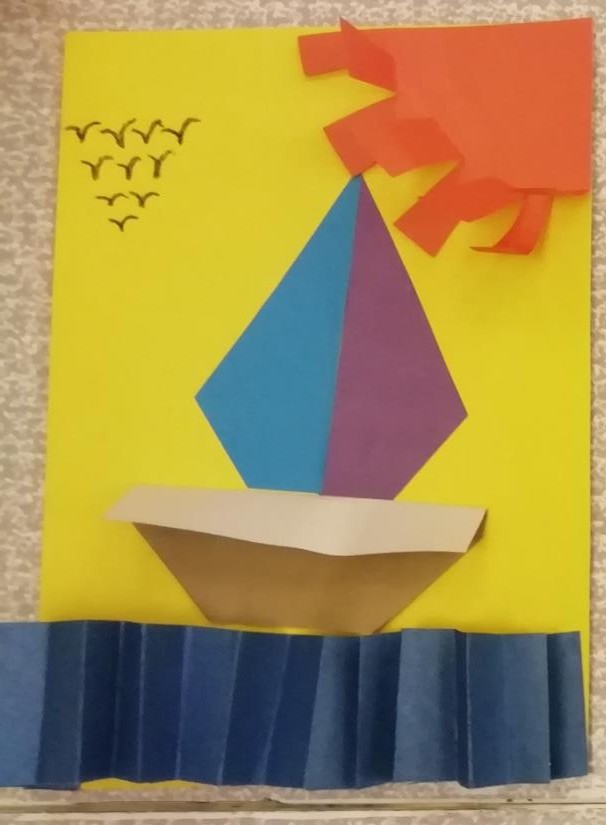 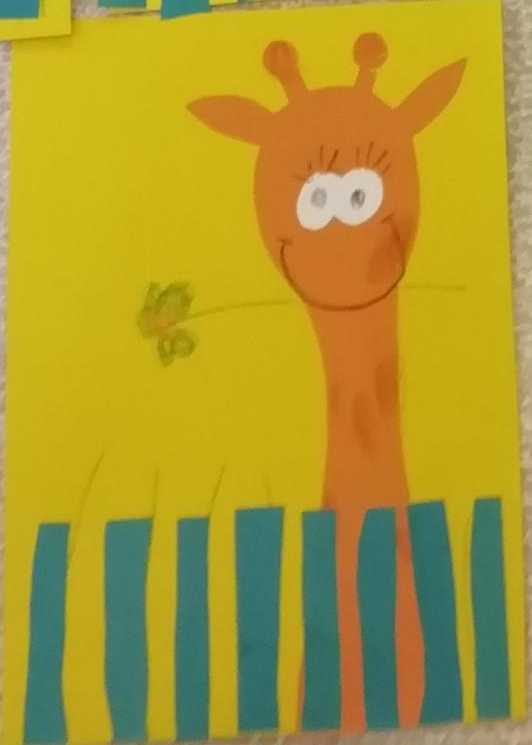 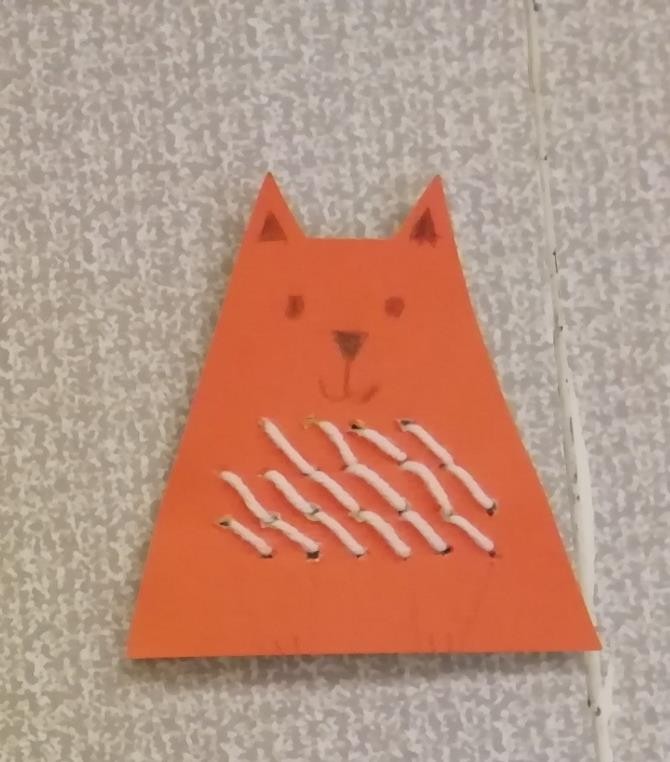 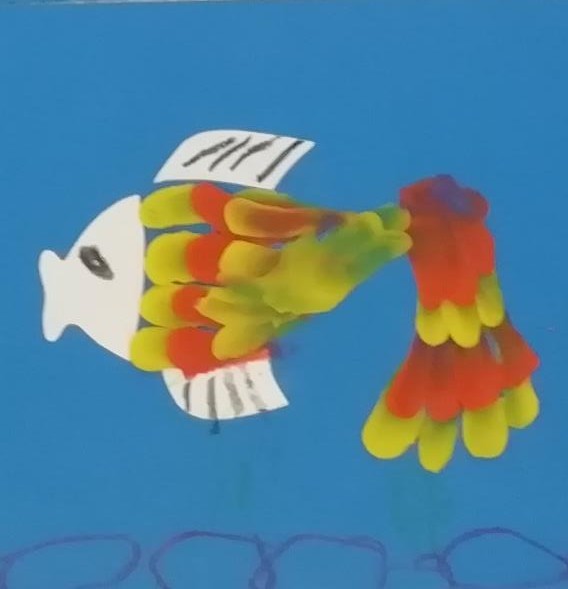